此处添加公司名称
202X
高端金色商业计划书
Black gold high-end Commercial finance business plan
陈述人：XXXX
陈述时间：XX年XX月
目录 Contents
04
03
05
01
02
项目背景介绍
市场分析
项目发展规划
项目产品运营
投资回报分析
产业背景
产业概况
项目成员
产品定位
产品亮点
运营服务
运营广告
运营渠道
运营方式
未来目标
财务预算
融资计划
融资需求
融资用途
市场分析
市场开拓计
竞争对手分析
竞争优势
销售网络布局
长期盈利计划
商业模式分析
产品开发计划
发展规则
项目问题解决方案
项目开发重点
项目背景介绍
01
目录 Contents
产业背景
产业概况
项目成员
产品定位
产品亮点
产业背景
此处添加文本详细介绍内容
点击添加标题
点击添加标题
点击添加标题
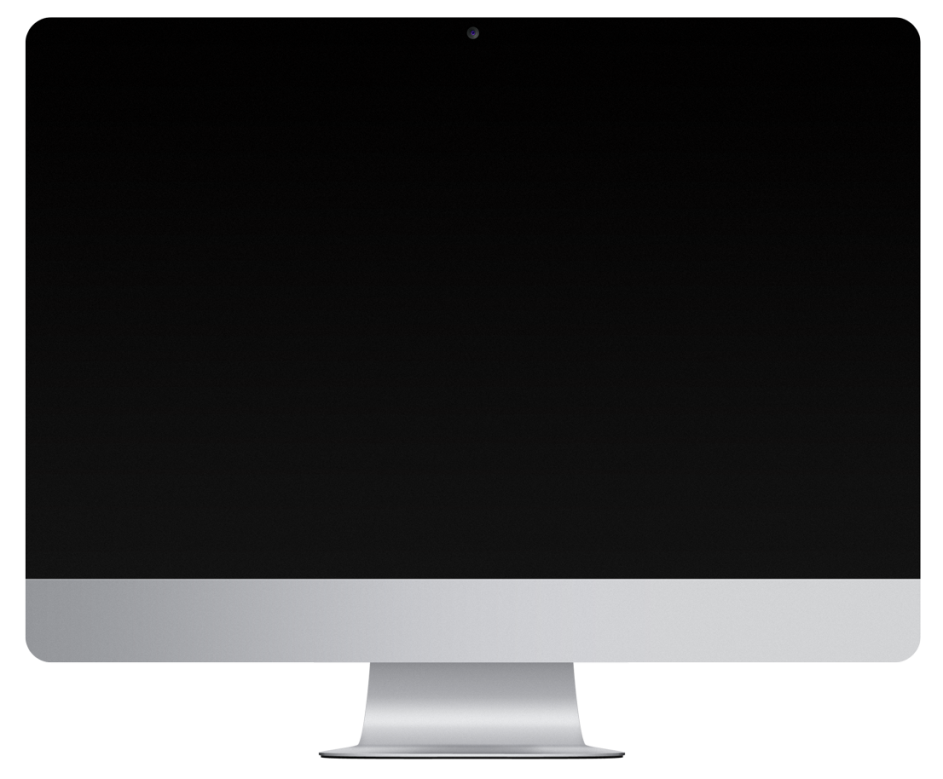 Office2010及以上版本，单击选中图片，右键，设置图片格式，填充，图片或纹理填充
Office2010及以上版本，单击选中图片，右键，设置图片格式，填充，图片或纹理填充
Office2010及以上版本，单击选中图片，右键，设置图片格式，填充，图片或纹理填充
产业概况
此处添加文本详细介绍内容
01
点击添加标题
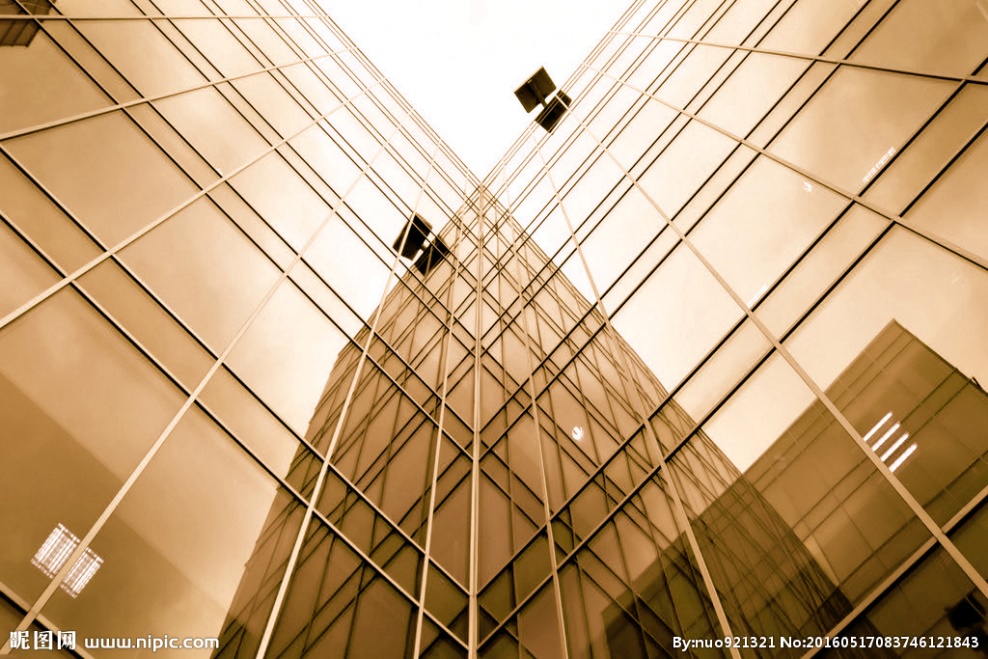 Office2010及以上版本，单击选中图片，右键，设置图片格式，填充，图片或纹理填充，文件，选择你要得图片即可；Office2010及以上版本，单击选中图片，右键，设置图片格式，填充，图片或纹理填充
02
点击添加标题
Office2010及以上版本，单击选中图片，右键，设置图片格式，填充，图片或纹理填充，文件，选择你要得图片即可；Office2010及以上版本，单击选中图片，右键，设置图片格式，填充，图片或纹理填充
项目成员
此处添加文本详细介绍内容
添加名称一
添加名称二
添加名称三
添加名称四
点击输入简要文字内容，文字内容概括精炼，不用多余的文字修饰，言短意赅的说明该项内容点击输入简要文字内容
点击输入简要文字内容，文字内容概括精炼，不用多余的文字修饰，言短意赅的说明该项内容点击输入简要文字内容
点击输入简要文字内容，文字内容概括精炼，不用多余的文字修饰，言短意赅的说明该项内容点击输入简要文字内容
点击输入简要文字内容，文字内容概括精炼，不用多余的文字修饰，言短意赅的说明该项内容点击输入简要文字内容
产品定位
此处添加文本详细介绍内容
输入标题内容
输入标题内容
点击输入简要文字内容，文字内容概括精炼，不用多余的文字修饰，言短意赅的说明该项内容
点击输入简要文字内容，文字内容概括精炼，不用多余的文字修饰，言短意赅的说明该项内容
输入标题内容
输入标题内容
点击输入简要文字内容，文字内容概括精炼，不用多余的文字修饰，言短意赅的说明该项内容
点击输入简要文字内容，文字内容概括精炼，不用多余的文字修饰，言短意赅的说明该项内容
输入标题内容
输入标题内容
点击输入简要文字内容，文字内容概括精炼，不用多余的文字修饰，言短意赅的说明该项内容
点击输入简要文字内容，文字内容概括精炼，不用多余的文字修饰，言短意赅的说明该项内容
产品亮点
此处添加文本详细介绍内容
01
点击添加标题
Office2010及以上版本，单击选中图片，右键，设置图片格式，填充，图片或纹理填充，文件，选择你要得图片即可；Office2010及以上版本，单击选中图片，右键，设置图片格式，填充，图片或纹理填充
02
点击添加标题
Office2010及以上版本，单击选中图片，右键，设置图片格式，填充，图片或纹理填充，文件，选择你要得图片即可；Office2010及以上版本，单击选中图片，右键，设置图片格式，填充，图片或纹理填充
市场分析
02
目录 Contents
市场分析
市场开拓计
竞争对手分析
竞争优势
销售网络布局
长期盈利计划
市场分析
此处添加文本详细介绍内容
添加标题文字
添加标题文字
点击输入简要文字内容，文字内容概括精炼，不用多余的文字修饰，言短意赅的说明该项内容
点击输入简要文字内容，文字内容概括精炼，不用多余的文字修饰，言短意赅的说明该项内容。


添加标题文字
添加标题文字


点击输入简要文字内容，文字内容概括精炼，不用多余的文字修饰，言短意赅的说明该项内容
点击输入简要文字内容，文字内容概括精炼，不用多余的文字修饰，言短意赅的说明该项内容。


添加标题文字
添加标题文字
点击输入简要文字内容，文字内容概括精炼，不用多余的文字修饰，言短意赅的说明该项内容。
点击输入简要文字内容，文字内容概括精炼，不用多余的文字修饰，言短意赅的说明该项内容
市场开拓计划
此处添加文本详细介绍内容
01
点击添加标题
Office2010及以上版本，单击选中图片，右键，设置图片格式，填充，图片或纹理填充，文件，选择你要得图片即可；Office2010及以上版本
添加标题
02
点击添加标题
添加标题
Office2010及以上版本，单击选中图片，右键，设置图片格式，填充，图片或纹理填充，文件，选择你要得图片即可；Office2010及以上版本
添加标题
03
点击添加标题
添加标题
Office2010及以上版本，单击选中图片，右键，设置图片格式，填充，图片或纹理填充，文件，选择你要得图片即可；Office2010及以上版本
竞争对手分析
此处添加文本详细介绍内容
竞争对手名字
竞争对手名字
此处添加详细文本描述，建议与标题相关并符合整体语言风格，
此处添加详细文本描述，建议与标题相关并符合整体语言风格，
竞争对手名字
竞争对手名字
此处添加详细文本描述，建议与标题相关并符合整体语言风格，
此处添加详细文本描述，建议与标题相关并符合整体语言风格，
竞争对手名字
竞争对手名字
此处添加详细文本描述，建议与标题相关并符合整体语言风格，
此处添加详细文本描述，建议与标题相关并符合整体语言风格，
竞争优势
此处添加文本详细介绍内容
优势1
优势2
此处添加详细文本描述，建议与标题相关并符合整体语言风格，语言描述尽量简洁生动
此处添加详细文本描述，建议与标题相关并符合整体语言风格，语言描述尽量简洁生动
优势3
优势4
此处添加详细文本描述，建议与标题相关并符合整体语言风格，语言描述尽量简洁生动
此处添加详细文本描述，建议与标题相关并符合整体语言风格，语言描述尽量简洁生动
销售网络布局
此处添加文本详细介绍内容
布局省市
点击输入简要文字内容，文字内容概括精炼，不用多余的文字修饰，言短意赅的说明该项内容。
布局省市
点击输入简要文字内容，文字内容概括精炼，不用多余的文字修饰，言短意赅的说明该项内容。
布局省市
点击输入简要文字内容，文字内容概括精炼，不用多余的文字修饰，言短意赅的说明该项内容。
布局省市
点击输入简要文字内容，文字内容概括精炼，不用多余的文字修饰，言短意赅的说明该项内容。
布局省市
点击输入简要文字内容，文字内容概括精炼，不用多余的文字修饰，言短意赅的说明该项内容。
长期盈利计划
此处添加文本详细介绍内容
点击添加标题
此处添加详细文本描述，建议与标题相关并符合整体语言风格，语言描述尽量简洁生动，此处添加详细文本描述，建议与标题相关并符合整体语言风格，语言描述尽量简洁生动，
Section A
Section B
45%
此处添加详细文本描述，建议与标题相关并符合整体语言风格
Section C
60%
Section D
此处添加详细文本描述，建议与标题相关并符合
25%
此处添加详细文本描述，建议与标题相关并符合整体语言风格
98%
此处添加详细文本描述，建议与标题相关并符合
项目发展规划
03
目录 Contents
商业模式分析
产品开发计划
发展规则
项目问题解决方案
项目开发重点
商业模式
此处添加文本详细介绍内容
此处添加详细介绍，对主标题进行进一步阐述，此处添加详细介绍
添加标题文字
添加标题文字
添加标题文字
添加标题文字
添加标题文字
添加标题文字
添加标题文字
添加标题文字
点击输入简要文字内容，文字内容概括精炼，不用多余的文字修饰，言短意赅的说明该项内容点击输入简要文字内容，文字内容概括精炼，不用多余的文字修饰，言短意赅的说明该项内容，点击输入简要文字内容，文字内容概括精炼，
产品开发计划
此处添加文本详细介绍内容
点击添加标题
点击添加标题
点击添加标题
点击添加标题
点击添加标题
点击添加标题
点击添加标题
此处添加详细文本描述，建议与标题相关并符合整体语言风格，语言描述尽量简洁生动
此处添加详细文本描述，建议与标题相关并符合整体语言风格，语言描述尽量简洁生动
此处添加详细文本描述，建议与标题相关并符合整体语言风格，语言描述尽量简洁生动
此处添加详细文本描述，建议与标题相关并符合整体语言风格，语言描述尽量简洁生动
此处添加详细文本描述，建议与标题相关并符合整体语言风格，语言描述尽量简洁生动
此处添加详细文本描述，建议与标题相关并符合整体语言风格，语言描述尽量简洁生动
此处添加详细文本描述，建议与标题相关并符0.合整体语言风格，语言描述尽量简洁生动
12月
8月
6月
11月
9月
7月
10月
发展规则
此处添加文本详细介绍内容
80%
95%
75%
您的内容打在这里，或者通过复制您的文本后，在此框中选择粘贴，并选择只保留字您的
您的内容打在这里，或者通过复制您的文本后，在此框中选择粘贴，并选择只保留字您的
您的内容打在这里，或者通过复制您的文本后，在此框中选择粘贴，并选择只保留字您的
您的内容打在这里，或者通过复制您的文本后，在此框中选择粘贴，并选择只保留字您的您的内容打在这里，或者通过复制您的文本后，在此框中选择粘贴，并选择只保留字您的您的内容打在这里，或者通过复制您的文本后，在此框中选择粘贴，并选择只保留字您的
项目产品运营
04
目录 Contents
运营服务
运营广告
运营渠道
运营方式
营运服务
此处添加文本详细介绍内容
点击添加标题
点击添加标题
点击添加标题
点击添加标题
点击添加标题
此处添加详细文本描述，建议与标题相关并符合整体语言风格，语言描述尽量简洁生动
此处添加详细文本描述，建议与标题相关并符合整体语言风格，语言描述尽量简洁生动
此处添加详细文本描述，建议与标题相关并符合整体语言风格，语言描述尽量简洁生动
此处添加详细文本描述，建议与标题相关并符合整体语言风格，语言描述尽量简洁生动
此处添加详细文本描述，建议与标题相关并符合整体语言风格，语言描述尽量简洁生动
营销广告
此处添加文本详细介绍内容
添加文字标题一
您的内容打在这里，或者通过复制您的文本后，在此框中选择粘贴，并选择只保留文字您的内容打在这里，您的内容打在这里或者通过复制您的文本后
添加文字标题二
您的内容打在这里，或者通过复制您的文本后，在此框中选择粘贴，并选择只保留文字您的内容打在这里，您的内容打在这里或者通过复制您的文本后
示例二
示例一
您的内容打在这里，或者通过复制您的文本后，在此框中选择粘贴
您的内容打在这里，或者通过复制您的文本后，在此框中选择粘贴
添加文字标题三
您的内容打在这里，或者通过复制您的文本后，在此框中选择粘贴，并选择只保留文字您的内容打在这里，您的内容打在这里或者通过复制您的文本后
添加文字标题四
您的内容打在这里，或者通过复制您的文本后，在此框中选择粘贴，并选择只保留文字您的内容打在这里，您的内容打在这里或者通过复制您的文本后
示例三
示例四
您的内容打在这里，或者通过复制您的文本后，在此框中选择粘贴
您的内容打在这里，或者通过复制您的文本后，在此框中选择粘贴
营销渠道
此处添加文本详细介绍内容
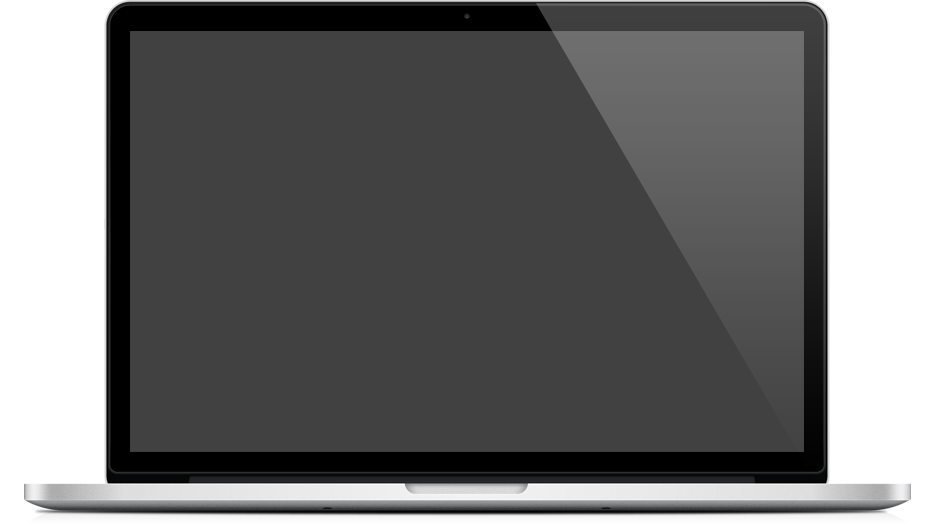 MARKET VALUE
点击输入简要文字内容，文字内容概括精炼，不用多余的文字修饰，言短意赅的说明该项内容。点击输入简要文字内容，文字内容概括精炼，不用多余的文字修饰，言短意赅的说明该项内容。点击输入简要文字内容。点击输入简要文字内容，文字内容概括精炼，不用多余的文字修饰，言短意赅的说明该项
营销方式
此处添加文本详细介绍内容
互联网宣传
报纸宣传
LED大屏宣传
微信宣传
1、添加相关的描述文字
2、添加相关的描述文字
3、添加相关的描述文字
1、添加相关的描述文字
2、添加相关的描述文字
3、添加相关的描述文字
1、添加相关的描述文字
2、添加相关的描述文字
3、添加相关的描述文字
1、添加相关的描述文字
2、添加相关的描述文字
3、添加相关的描述文字
投资回报分析
04
目录 Contents
未来目标
财务预算
融资计划
融资需求
融资用途
未来目标
此处添加文本详细介绍内容
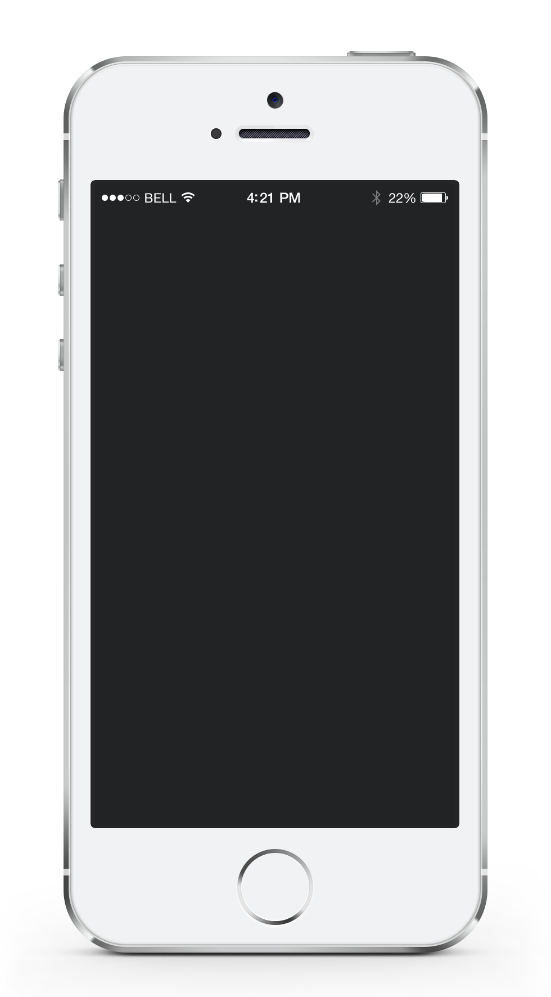 10000000
点击添加标题
点击输入简要文字内容，文字内容概括精炼，不用多余的文字修饰，言短意赅的说明该项内容。点击输入简要文字内容
点击输入简要文字内容，文字内容概括精炼，不用多余的文字修饰，言短意赅的说明该项内容
40000000
点击输入简要文字内容，文字内容概括精炼，不用多余的文字修饰，言短意赅的说明该项内容
融资计划
此处添加文本详细介绍内容
融资1000万，出让20%股权
输入您的详细计划说明输入您的详细计划说明输入您的详细计划说明输入您的详细计划说明
20%
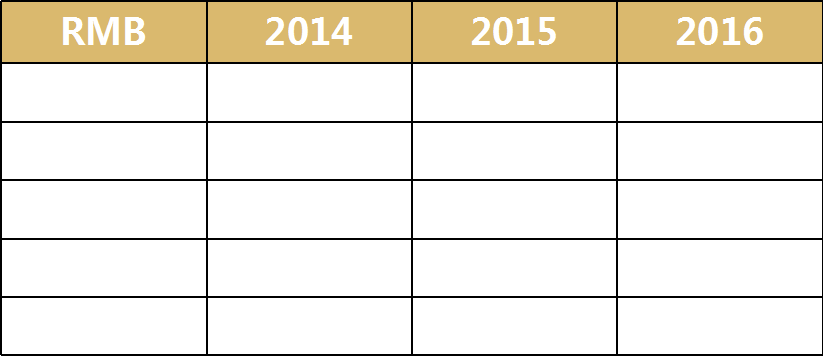 财务预测
此处添加文本详细介绍内容
点击添加标题
点击输入简要文字内容，文字内容概括精炼，不用多余的文字修饰，言短意赅的说明该项内容。点击输入简要文字内容，文字内容概括精炼，不用多余的文字修饰，言短意赅的说明该项内容。点击输入简要文字内容。点击输入简要文字内容，文字内容概括精炼，不用多余的文字修饰，言短意赅的说明该项内容。

点击输入简要文字内容，文字内容概括精炼，不用多余的文字修饰，言短意赅的说明该项内容。点击输入简要文字内容，文字内容概括精炼，不用多余的文字修饰
类型一
类型二
融资需求
此处添加文本详细介绍内容
点击添加标题
此处添加详细文本描述，建议与标题相关并符合整体语言风格，语言描述尽量简洁生动
200万
点击添加标题
此处添加详细文本描述，建议与标题相关并符合整体语言风格，语言描述尽量简洁生动
200万
200万
点击添加标题
此处添加详细文本描述，建议与标题相关并符合整体语言风格，语言描述尽量简洁生动
资金用途
此处添加文本详细介绍内容
人才培养
技术支持
点击输入简要文字内容，文字内容概括精炼，
点击输入简要文字内容，文字内容概括精炼，
INVESTMENT 
DEMAND
物资购买
品牌推广
点击输入简要文字内容，文字内容概括精炼，
点击输入简要文字内容，文字内容概括精炼，
此处添加公司名称
202X
感谢大家的聆听
Black gold high-end Commercial finance business plan
陈述人：XXX
陈述时间：XX年XX月